«Обезьяна» Владислава Ходасевича: Еврейские контексты
Всеволод Зельченко
Владислав ХодасевичПортрет Валентины Ходасевич. 1915
Черновик начала «Обезьяны» (РГАЛИ)
Была жара. Леса горели. Нудно
Тянулось время. На соседней даче
Кричал петух. Я вышел за калитку.
Там, прислонясь к забору, на скамейке
Дремал бродячий серб, худой и черный.
Серебряный тяжелый крест висел
На груди полуголой. Капли пота
По ней катились. Выше, на заборе,
Сидела обезьяна в красной юбке
И пыльные листы сирени
Жевала жадно. Кожаный ошейник,
Оттянутый назад тяжелой цепью,
Давил ей горло. Серб, меня заслышав,
Очнулся, вытер пот и попросил, чтоб дал я
Воды ему. Но, чуть ее пригубив, –
Не холодна ли, – блюдце на скамейку
Поставил он, и тотчас обезьяна,
Макая пальцы в воду, ухватила
Двумя руками блюдце.
Она пила, на четвереньках стоя,
Локтями опираясь на скамью.
Досок почти касался подбородок,
Над теменем лысеющим спина
Высоко выгибалась. Так, должно быть,
Стоял когда-то Дарий, припадая
К дорожной луже, в день, когда бежал он
Пред мощною фалангой Александра.
Всю воду выпив, обезьяна блюдце
Долой смахнула со скамьи, привстала
И – этот миг забуду ли когда? –
Мне черную, мозолистую руку,
Еще прохладную от влаги, протянула...
Я руки жал красавицам, поэтам,
Вождям народа – ни одна рука
Такого благородства очертаний
Не заключала! Ни одна рука
Моей руки так братски не коснулась!
И, видит Бог, никто в мои глаза
Не заглянул так мудро и глубоко,
Воистину – до дна души моей.
Глубокой древности сладчайшие преданья
Тот нищий зверь мне в сердце оживил,
И в этот миг мне жизнь явилась полной,
И мнилось – хор светил и волн морских,
Ветров и сфер мне музыкой органной
Ворвался в уши, загремел, как прежде,
В иные, незапамятные дни.

И серб ушел, постукивая в бубен.
Присев ему на левое плечо,
Покачивалась мерно обезьяна,
Как на слоне индийский магараджа.
Огромное малиновое солнце,
Лишенное лучей,
В опаловом дыму висело. Изливался
Безгромный зной на чахлую пшеницу.

В тот день была объявлена война.
Давид Шимони, «Обезьяна» (1907)подстрочный перевод Хавы Брохи Корзаковой
Тогда шли одинокие дожди и падали на холодную землю,
Стучали по камням пола и прятались между щелями;
Был не день и не ночь; распространялся густой, немой туман;
Стены и ограды темнели и углублялись в темные мысли,
Иногда долетал одинокий звук, бежавший с далеких улиц,
И сообщал, что далеко в городе волна жизни все еще шумит и восстает,
И спешил вернуться к своим братьям; и снова оставался я восставшим сиротой,
Ныряя в глубокий сон, который не породит снов...
Молча смотрел я в чердачное окошко: что и кто у меня есть в этой стране?
Мне кажется, что мое сердце охватили холодные лапы насекомого...
 
Вдруг под моим окном раздался странный крик,
Разорвал покров тумана и тихое жужжание дождя;
В нем кипело отчаяние грешника и шумел гнев пропащего,
Кричал в нем от боли мужчина и плакала тоска женщины;
На склоне покоилась смесь тьмы и бледного света,
Мое сердце потряс чудный звук, и я резко посмотрел вниз:
Молчаливый цыган поклонился и дернул за железную цепь,
И стала танцевать, и закричала молодая обезьяна... И увидел я сквозь туман:
В глазах у обезьяны что-то дрожало, в глазах у обезьяны что-то горело,
И на секунду заблудилось во мне мое сердце, и я понял: это было горе...
 
Кто же зажег огонь в ее глазах? О чем она так сожалела?
На кого она сейчас так гневается? Кого сейчас проклинает и честит?
И вдруг упала цепь… И обезьяну стало трясти, и она закричала…
И где же тьма? И куда она пошла? Куда убежала?
Нет оград и стен… Нет цыгана, обезьяны и нет дождей…
Небеса глубоки, небеса – сверкающие и высокие…
Лес дремлет, древний лес, бесконечный…
На ткани ковра он отдыхает, закутан в великолепие и совершенство красоты…
И поддерживают облака огромные деревья своей кроной,
И чудесная жизнь сплетается в тайниках их навеса…
Предаются любовной игре и тихо скачут сапфировые ручьи,
И разбивает водой свою жажду стадо могучих слонов…
Бегает тигр и скрывается между шалашами ветвей…
Блестят и пропадают в воздухе змеи и крылатые существа…
И страшный рык вдруг поднимается в пространстве,
И немое расстояние вдруг превращается в ужас Господень,
И вдруг – снова вселенский мир, и райский покой,
И нежные мотивы доносятся на крыльях пения,
И веселые и радостные обезьяны борются, поднимая пыль,
В тайниках мыслей предаются любовной игре, обнимаются…
И вдруг…
…Нет небес, нет леса… Цыган пропал, и его обезьяна…
И больше я не видел его, и не знаю, каков его конец,
Но в моем сердце до сих пор живет его тоска и его великое горе,
И я чувствую в своих странствиях: я не один в мире…
Лейб Яффе и «Еврейская антология»
Веронезе, «Семейство Дария перед Александром» (1570)
Жуковский, «Война мышей и лягушек» (1831)
Белая шубка, носик в болото уткнув и поднявши  
Правую ножку, начал воду тянуть, и, казалось,
Был для него тот напиток приятнее меда; головку
Часто он вверх подымал, и вода с усастого рыльца
Мелким бисером падала; вдоволь напившись и лапкой   
Рыльце обтерши, сказал он: «Какое раздолье студеной
Выпить воды, утомившись от зноя! Теперь понимаю
То, что чувствовал Дарий, когда он, в бегстве из мутной
Лужи напившись, сказал: я не знаю вкуснее напитка!»…



Письмо Ходасевича А. И. Чулковой-Ходасевич. 1916
Книга Судей, 7:2 слл.
И сказал Господь Гедеону: народа с тобою слишком много, не могу Я предать Мадианитян в руки их, чтобы не возгордился Израиль предо Мною и не сказал: «моя рука спасла меня». <…> Веди их к воде, там Я выберу их тебе; о ком Я скажу: «пусть идет с тобою», тот и пусть идет с тобою; а о ком скажу тебе: «не должен идти с тобою», тот пусть и не идет. Он привел народ к воде. 
И сказал Господь Гедеону: кто будет лакать воду языком своим, как лакает пес, того ставь особо, также и тех всех, которые будут наклоняться на колени свои и пить. И было число лакавших ртом своим с руки триста человек; весь же остальной народ наклонялся на колени свои пить воду. 
И сказал Господь Гедеону: тремя стами лакавших Я спасу вас и предам Мадианитян в руки ваши, а весь народ пусть идет, каждый в свое место.
Хаим Нахман Бялик, «…И будет…»                                              (пер. В. Е. Жаботинского)
…И будет,
Когда продлятся дни, от века те же,
Все на одно лицо, вчера как завтра,
Дни, просто дни без имени и цвета,
С немногими отрадами, но многой
Заботою; тогда охватит Скука
И человека, и зверей. И выйдет
В час сумерек на взморье погулять
Усталый человек — увидит море,
И море не ушло; и он зевнет.
И выйдет к Иордану, и увидит —
Река течет, и вспять не обратилась;
И он зевнет. И в высь подымет взоры
На семь Плеяд и пояс Ориона:
Они все там же, там же… и зевнет.
И человек, и зверь иссохнут оба
В гнетущей Скуке, тяжко и несносно
Им станет бремя жизни их, и Скука
Ощиплет их до плеши, обрывая
И кудри человека, и седые
Усы кота.
Залман Шнеур, «Под звуки мандолины» (1911)перевод Ходасевича
На лапах мощных мой воспрянет лев,
Сей древний знак моих заветных свитков…
Венчанную главу подняв, тряхнет он гривой
И зарычит
Рычаньем льва, что малым, слабым львенком
Похищен из родимой кущи,
Из пламенных пустынь, от золотых песков
И ловчим злым навеки заточен
На севере, в туманах и снегах…
«Обезьянья лавровая грамота»,выписанная Ходасевичу А. М. Ремизовым. 1921
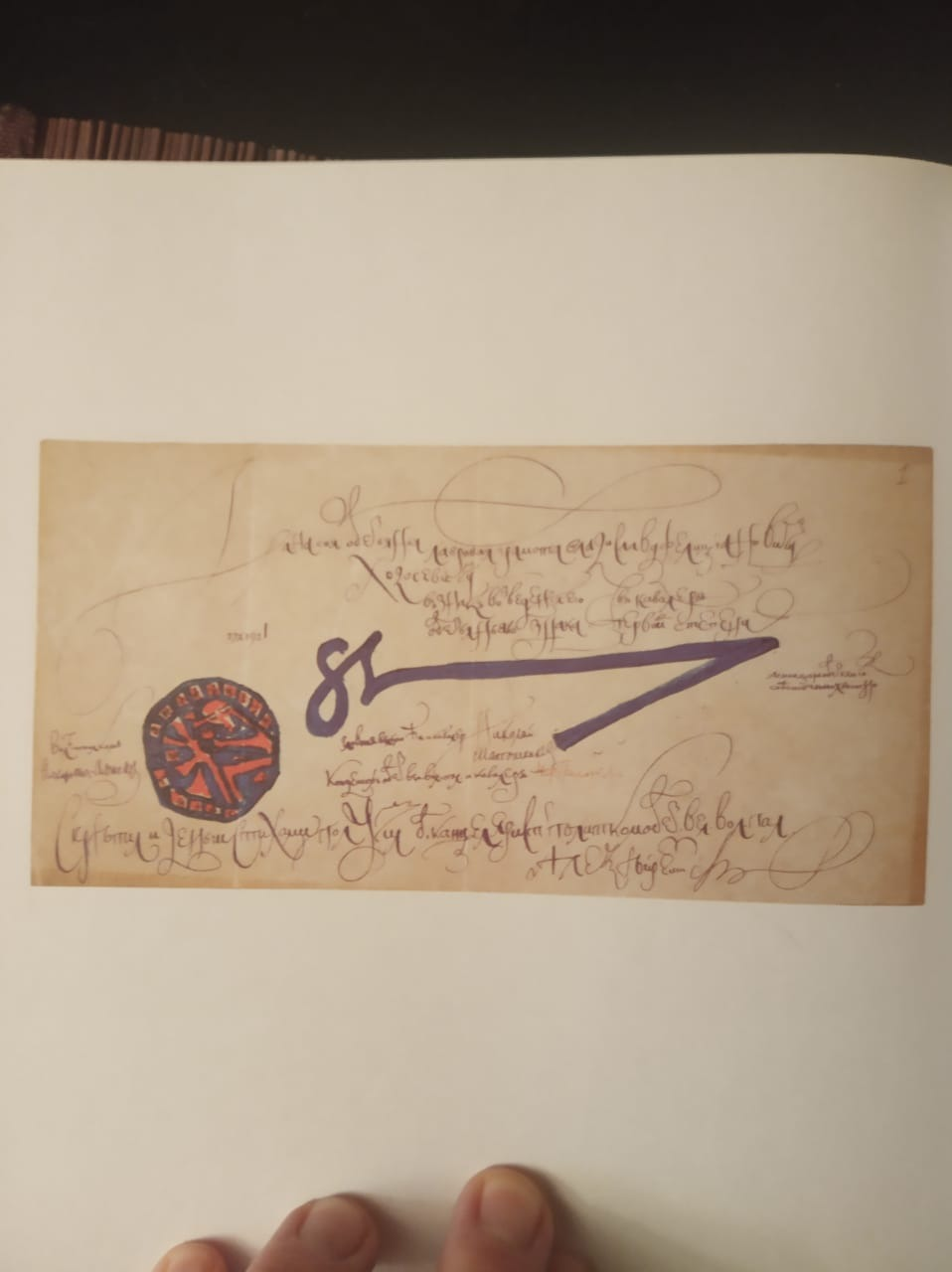